KIỂM TRA BÀI CŨ
a. 2Cu + O2           ?
Hãy hoàn thành các PTHH sau?
2CuO
c. 4P + ?               2P2O5
C
b. ? + O2         CO2
d. ?      + 2O2        Fe3O4
5O2
3Fe
TIẾT 40: Oxit
I. Định nghĩa
VD: CuO, CO2, P2O5
Có một nguyên tố là oxi
Tìm 2 đặc điểm chung của các oxit trên?
Được tạo nên từ 2 nguyên tố
Oxit là hợp chất của 2 nguyên tố trong đó có một nguyên tố là oxi
Vận dụng: Trong các hợp chất sau, hợp chất nào không phải oxit?
H2CO3, CuO, H2S, CO2
Đáp án: H2CO3, H2S
II. Công thức
- Ví dụ: Al2O3, CuO, CO2
Cho nguyên tố M, O; 
x, y lần lượt là chỉ số của M và O.
 Hãy viết công thức hóa học của hợp chất trên?
Công thức oxit: MxOy
Áp dụng quy tắc hóa trị ta có: 
n . x  =   II . y
Trong đó: M là KHHH của nguyên tố có hóa trị n;
x, y là chỉ số
III. Phân loại
Ví dụ : Cho các oxit: 
                     CuO                            P2O5
                     CO2                            ZnO
                     SO3                                        Fe2O3
Oxit tạo bởi phi kim
Oxit axit
Oxit tạo bởi kim loại
Oxit bazơ
CO2
SO3
P2O5
CuO   
ZnO
Fe2O3
1. Oxit bazơ
Ví dụ :
Định nghĩa: oxit bazơ là oxit của kim loại, tương ứng với một bazơ.
Fe(OH)2
2. Oxit axit
Ví dụ :
CO2
SO3
P2O5
Oxit axit
Định nghĩa: oxit axit thường là oxit của phi kim và tương ứng với một axit.
IV. Cách gọi tên
Ví dụ :      K2O: kali oxit       
                 CaO: Canxi oxit
Ví dụ :           
                          

Chú ý:
: sắt (II) oxit
FeO
Fe2O3
: sắt (III) oxit
+) Nếu kim loại có nhiều hóa trị: Cu, Fe, Cr, Hg, Mn, Pb…
TÊN OXIT= TÊN KIM LOẠI (kèm theo hóa trị) + OXIT
IV. Cách gọi tên
+) Nếu phi kim có nhiều hóa trị:
TÊN OXIT= (tiền tố chỉ số nguyên tử phi kim) TÊN PHI KIM + 
(tiền tố chỉ số nguyên tử oxi) + OXIT
Tiền tố: 1 – mono (thường không đọc)
              2 – đi                      4 – tetra
              3 – tri                     5 - penta
N2O3
:đinitơ trioxit
P2O5
:điphotpho pentaoxit
Ví dụ:
SO2
:Lưu huỳnh đioxit
BÀI TẬP 1
Bài 1. Cho các oxit sau: CO2, FeO, P2O5, Cu2O, MgO
Phân loại và gọi tên các oxit trên.
ĐÁP ÁN
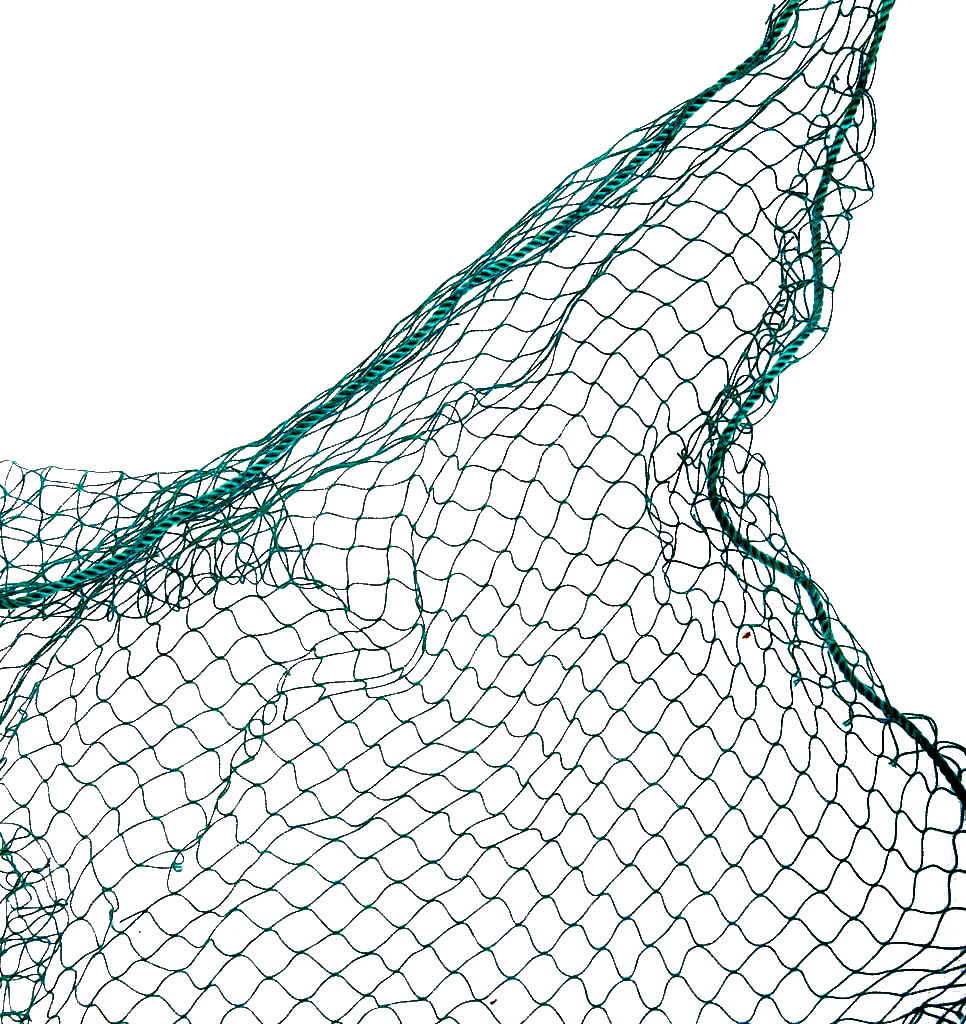 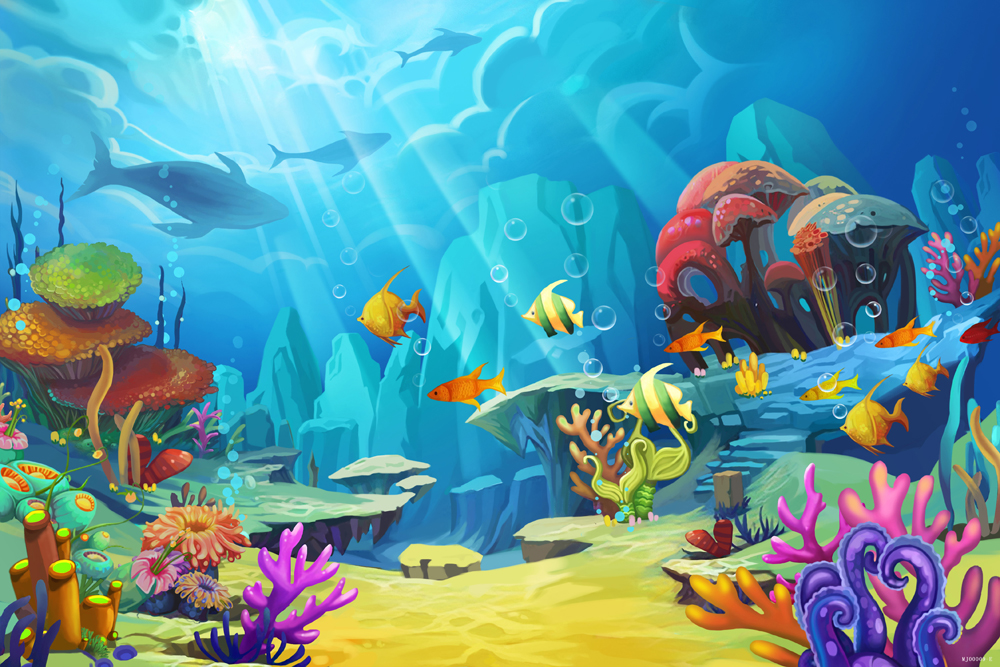 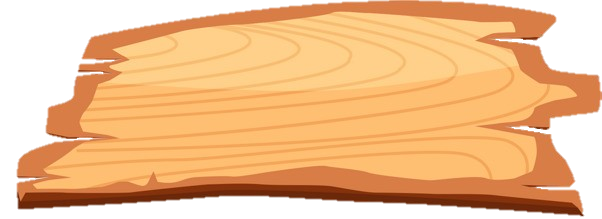 GIẢI CỨU
ĐẠI DƯƠNG
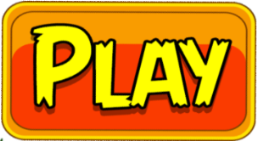 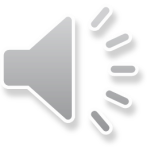 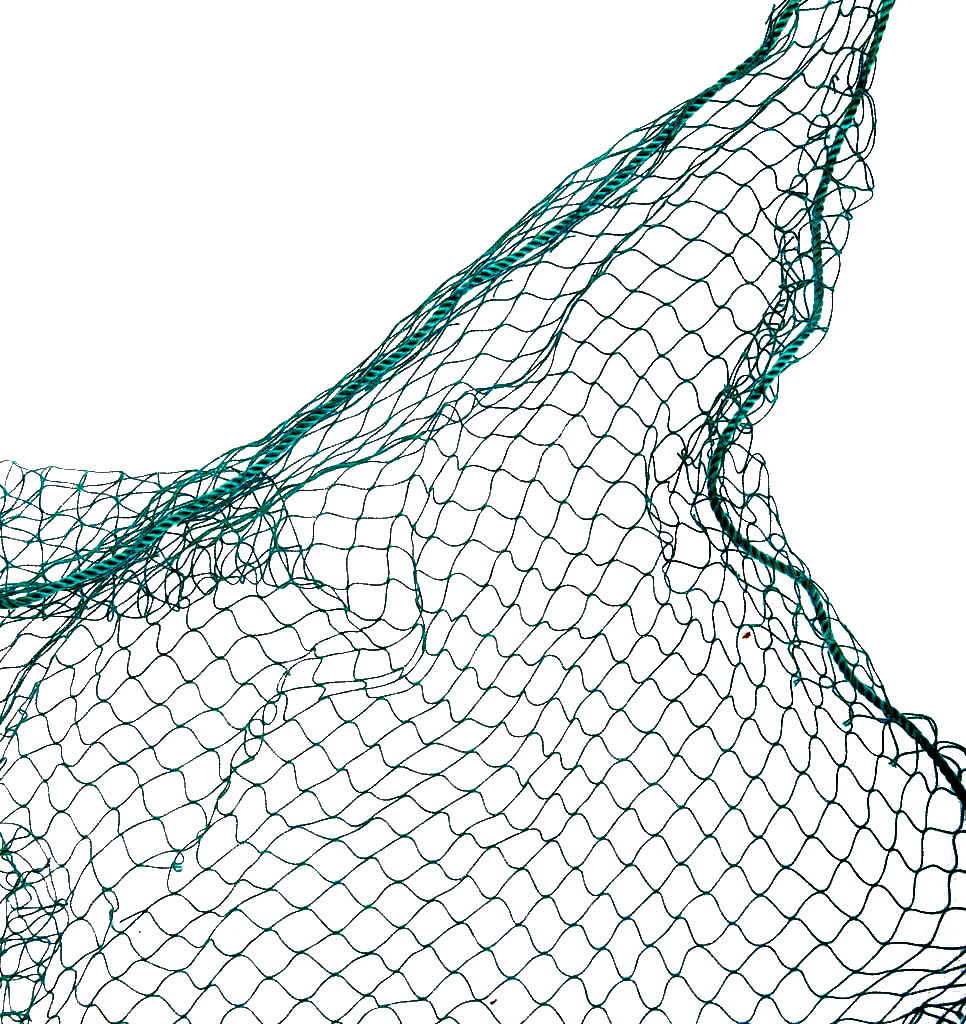 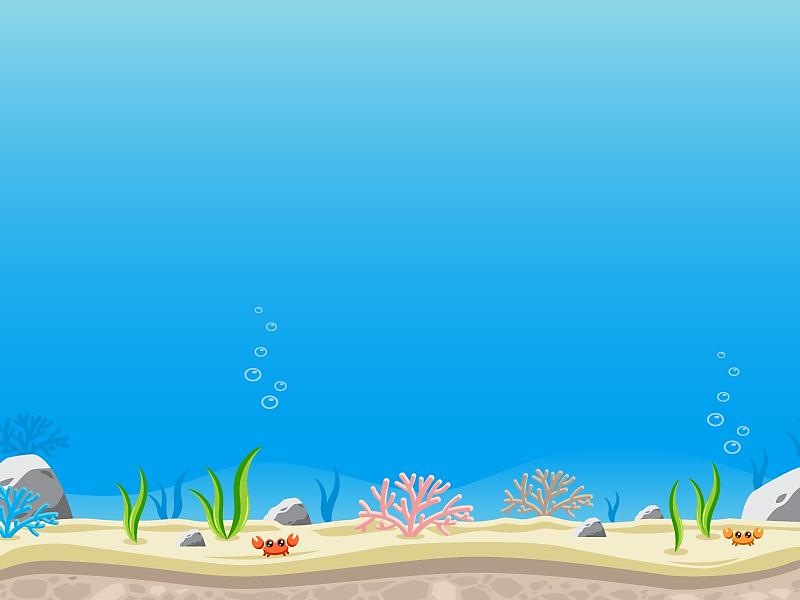 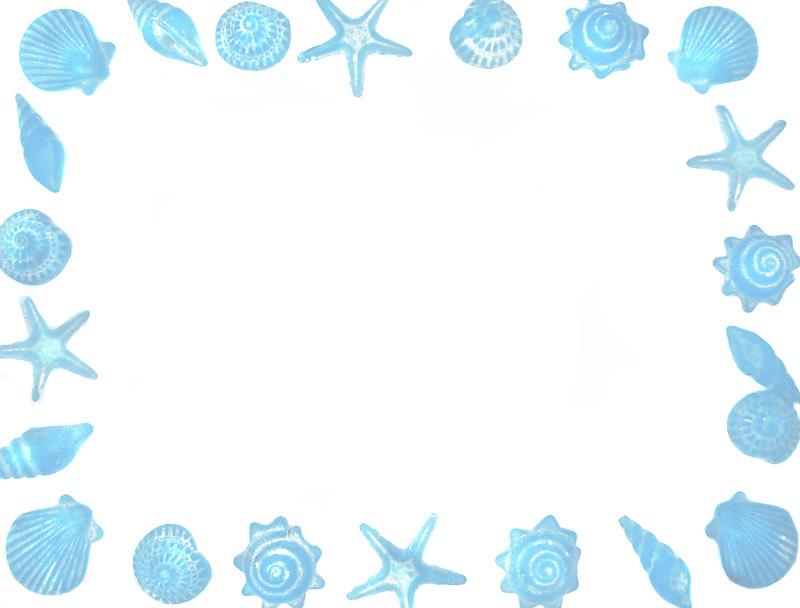 Bắt đầu!
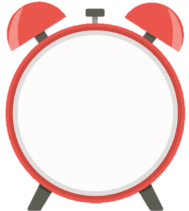 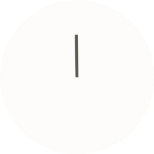 Nhưng đơn chất có tính dẫn nhiệt, dẫn điện, có tính kim thuộc loại
C. Kim loại
B. Phi kim
A. Hợp chất
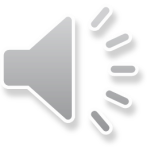 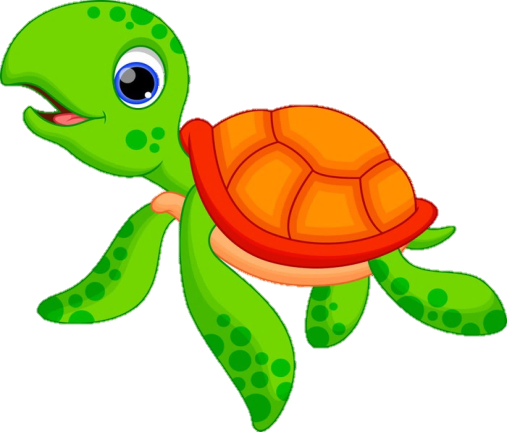 HẾT GIỜ
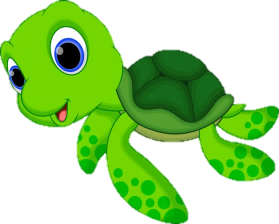 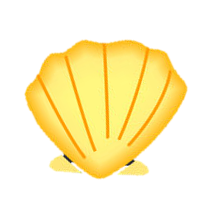 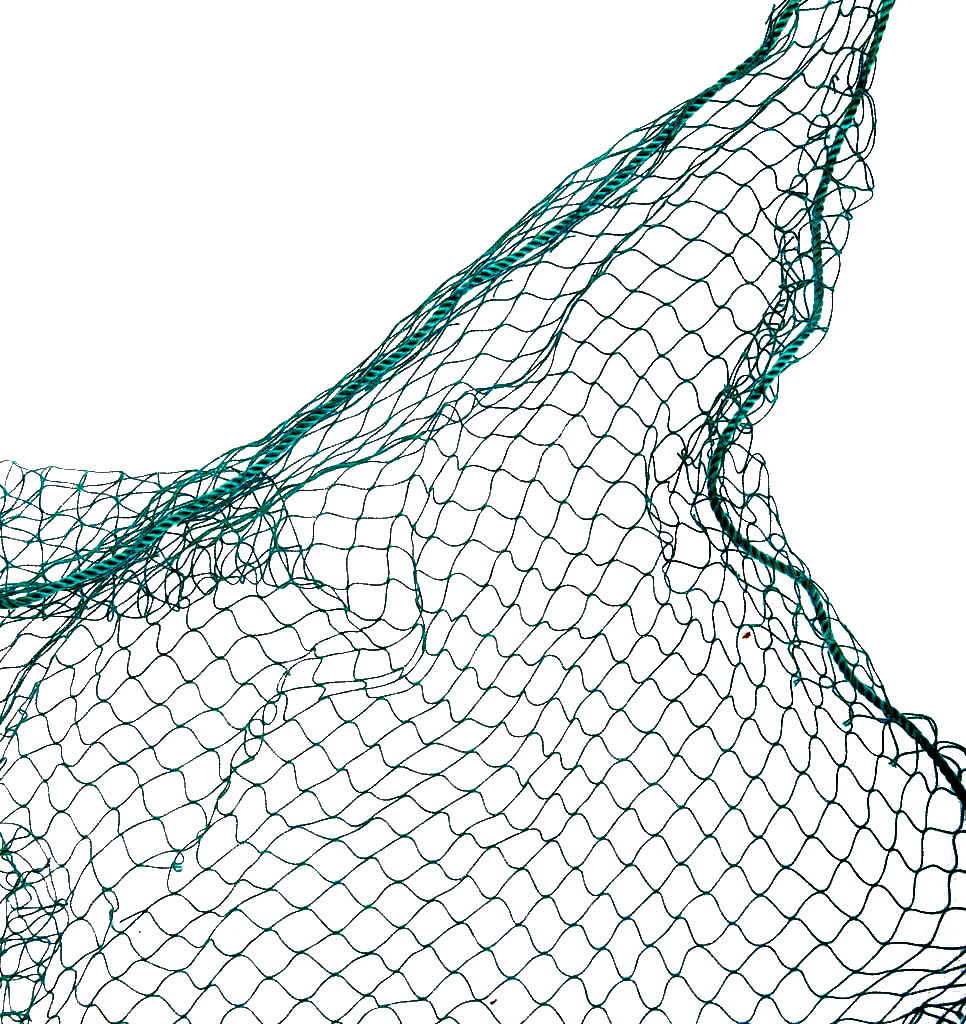 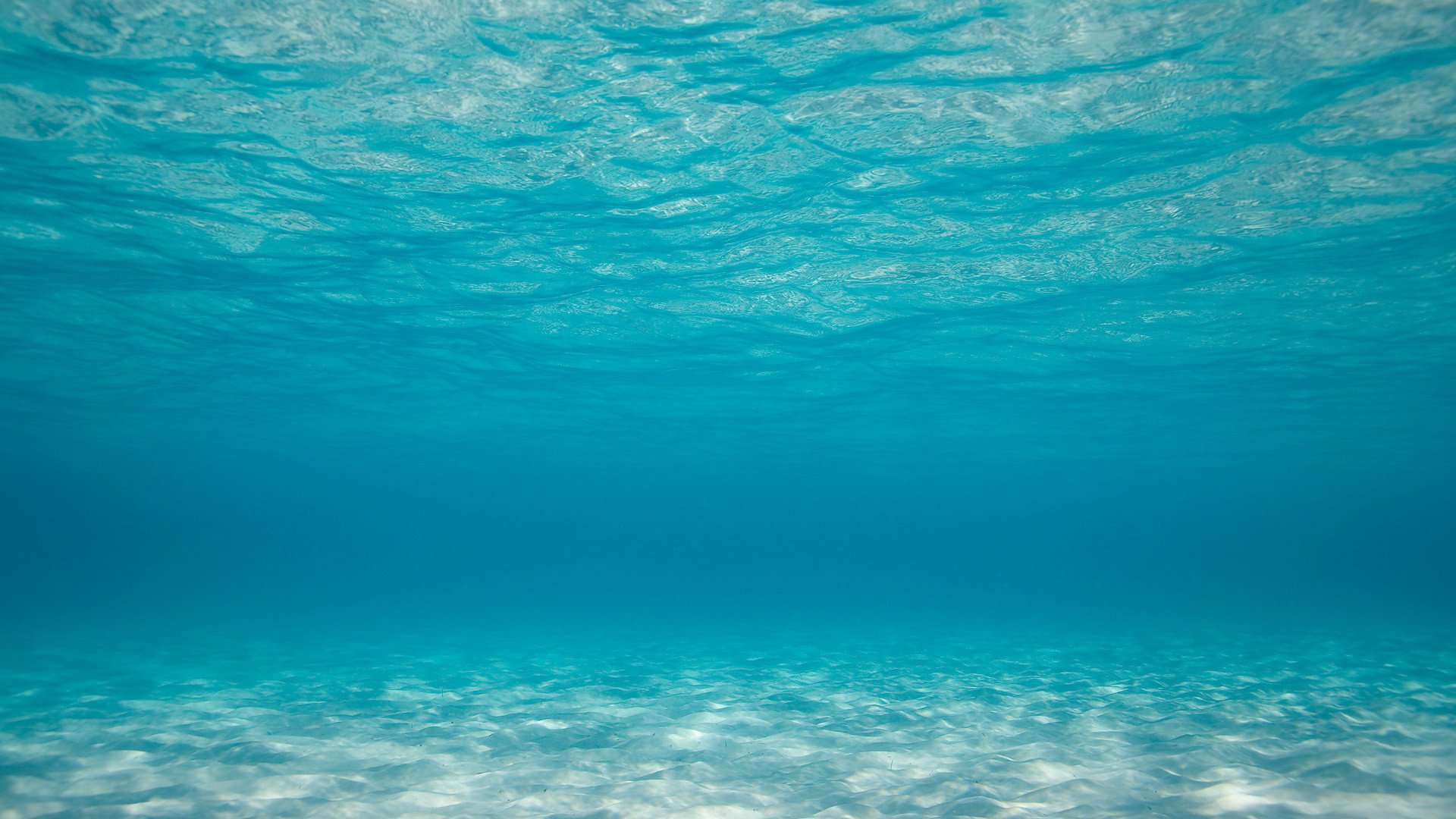 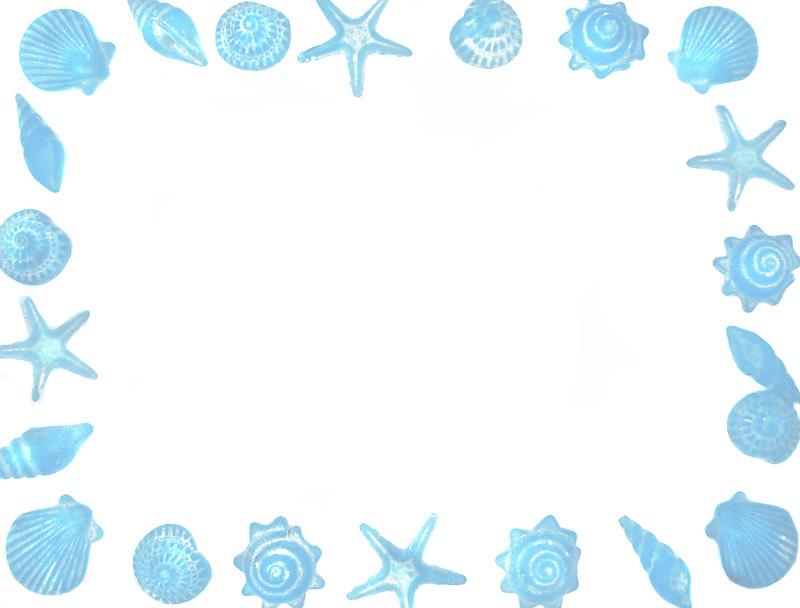 Bắt đầu!
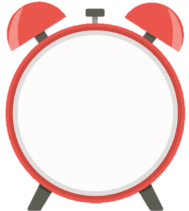 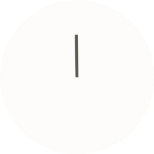 Chỉ ra oxit bazơ: P2O5, CaO, SO2, CuO
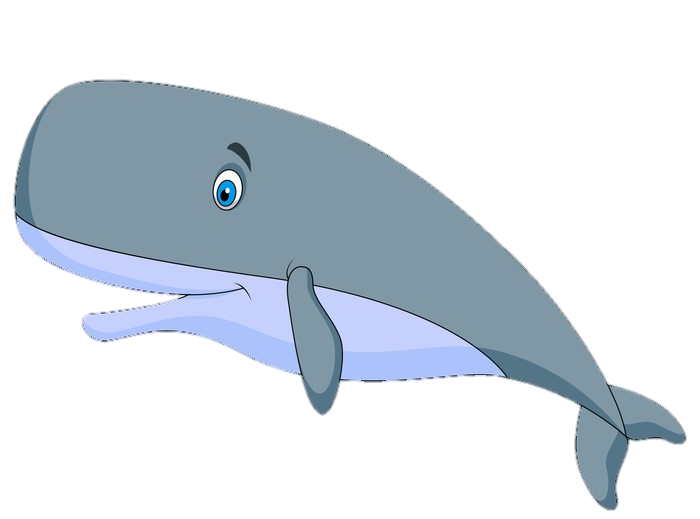 A. P2O5, CaO
B. CaO, CuO
D. P2O5, SO2
C. P2O5, CuO
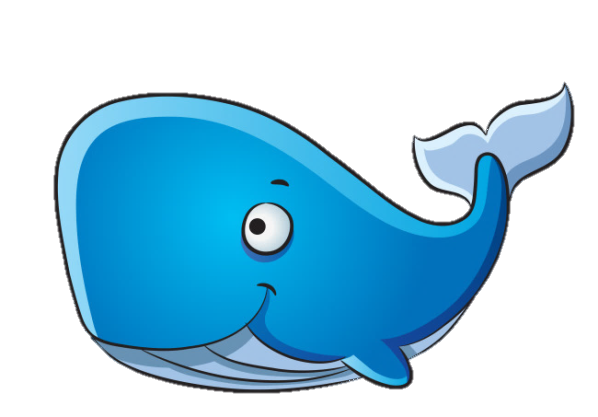 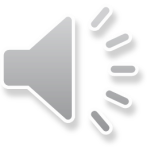 HẾT GIỜ
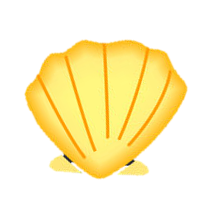 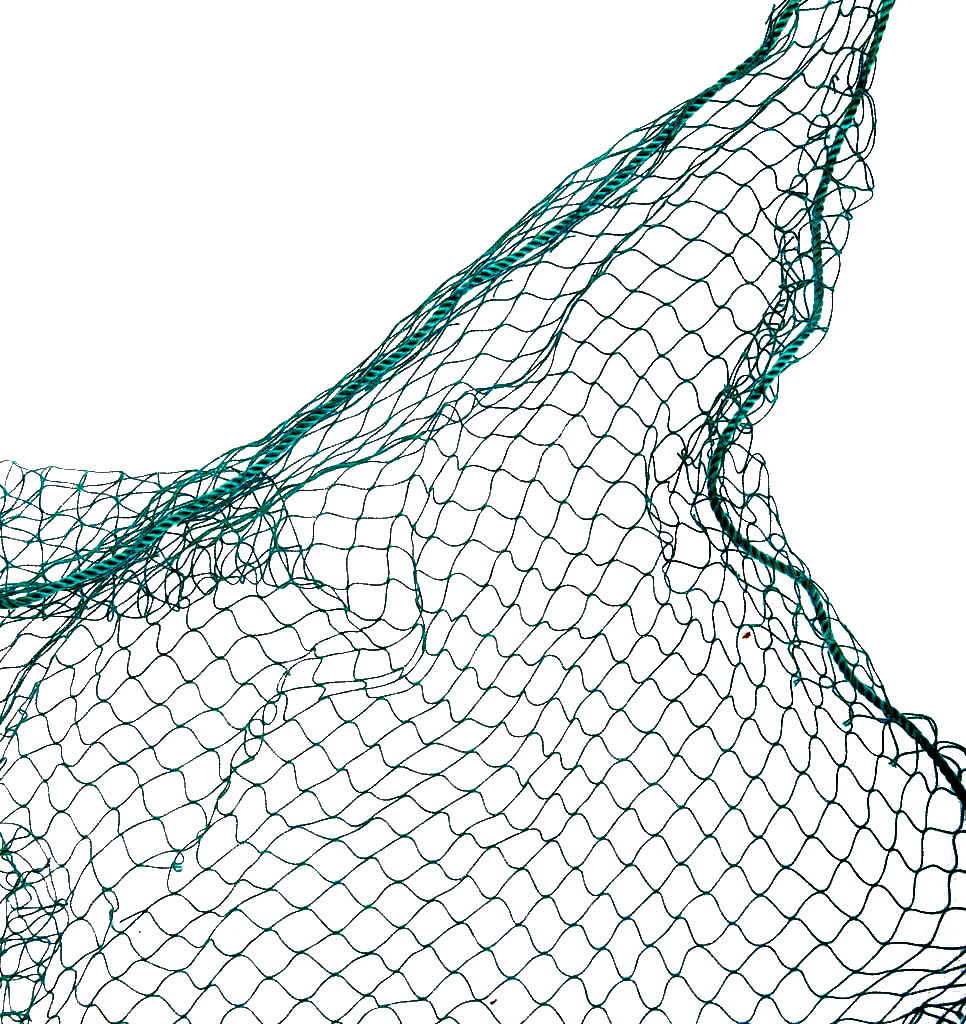 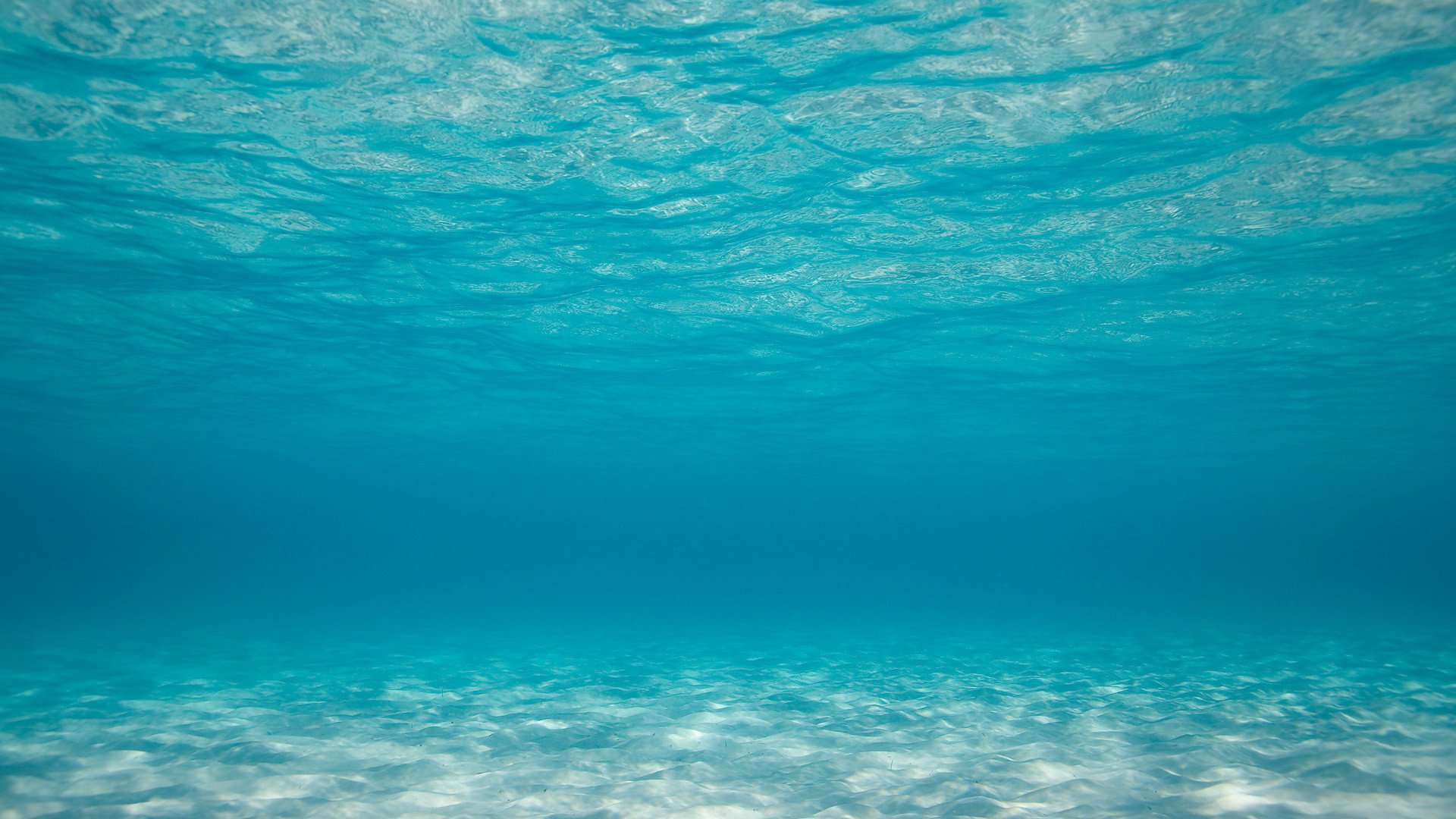 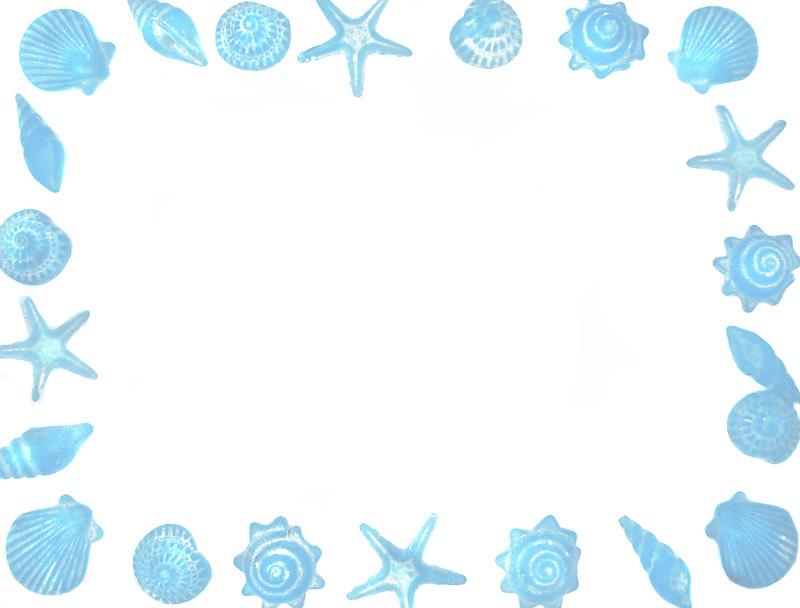 Bắt đầu!
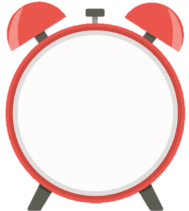 Oxit nào sau đây là oxit axit
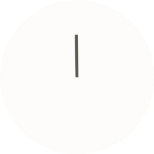 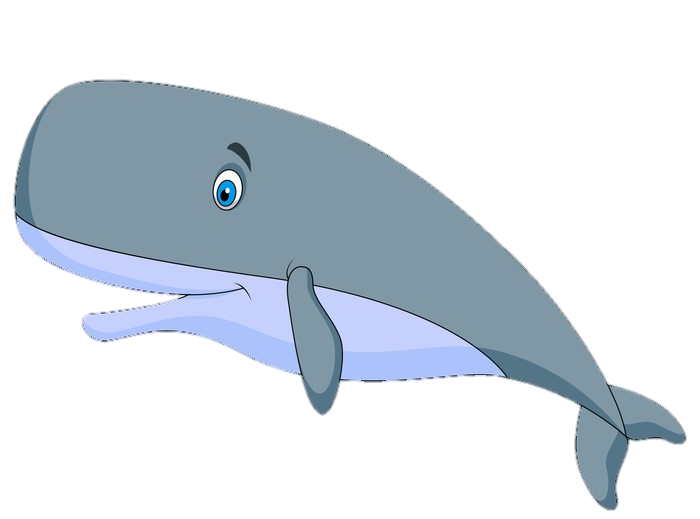 A. CuO
B. SO2
D. Na2O
C. CaO
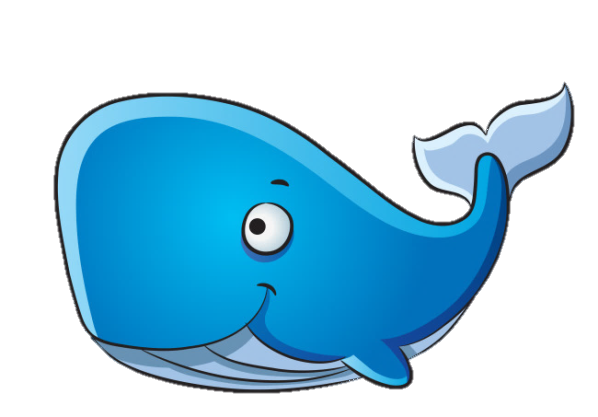 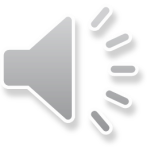 HẾT GIỜ
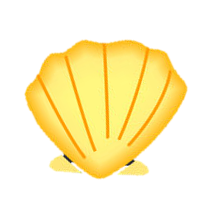 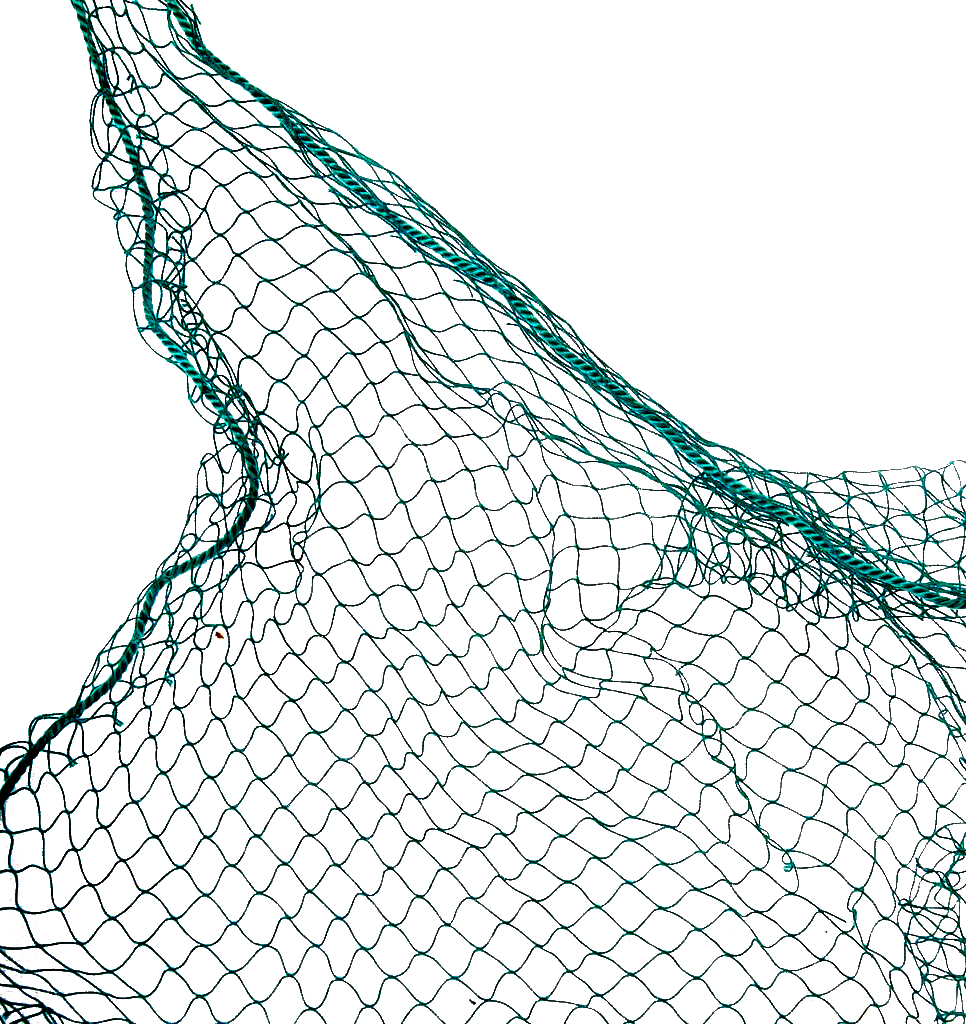 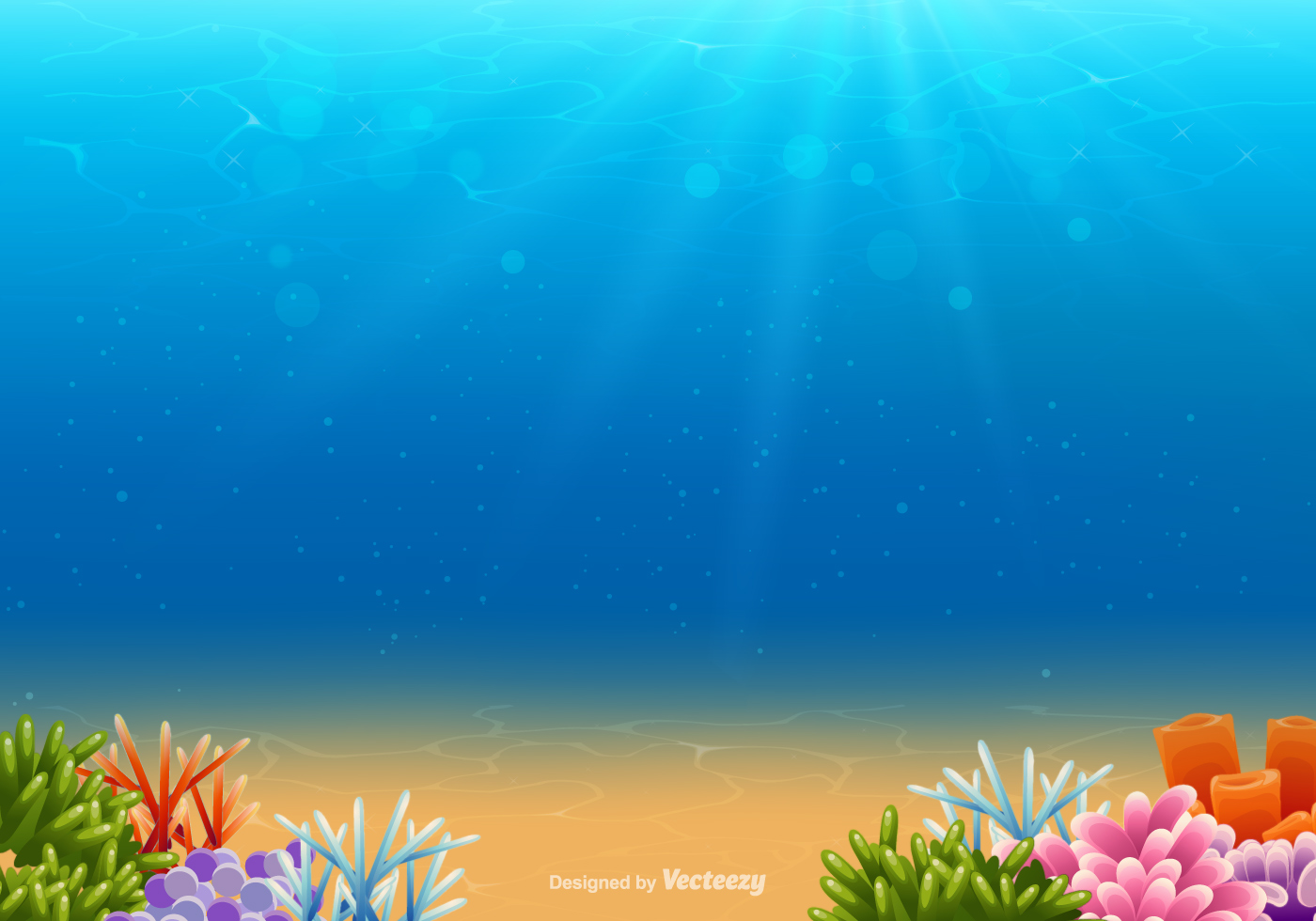 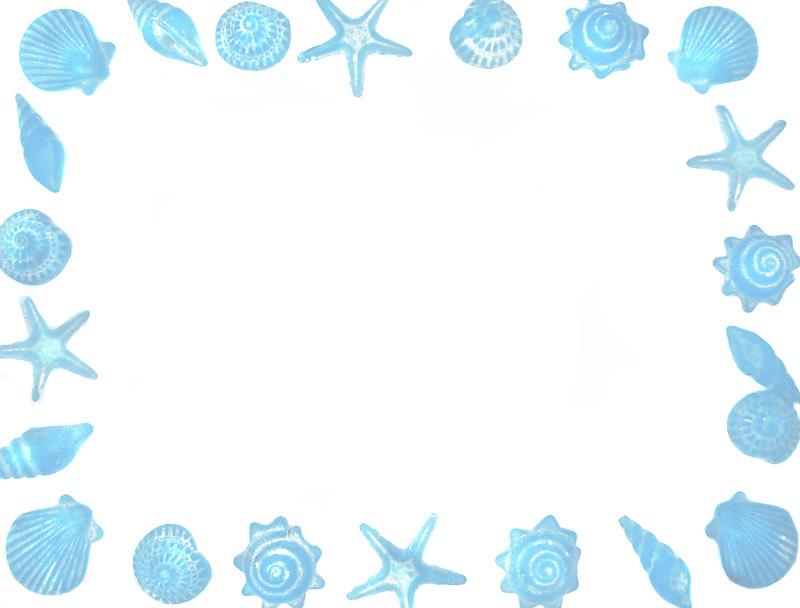 Bắt đầu!
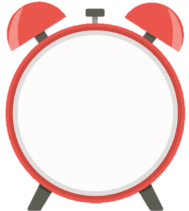 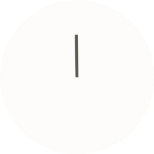 Tên gọi của P2O5
A. Photpho oxit
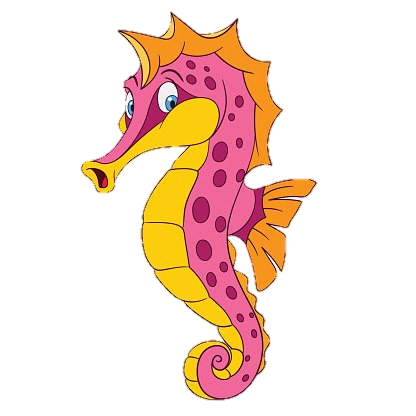 B. Điphotpho pentaoxit
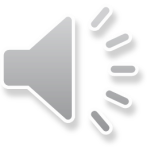 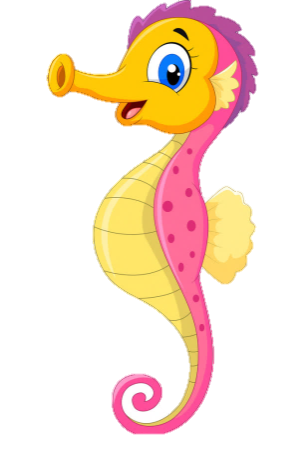 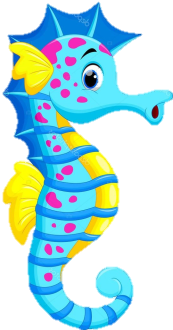 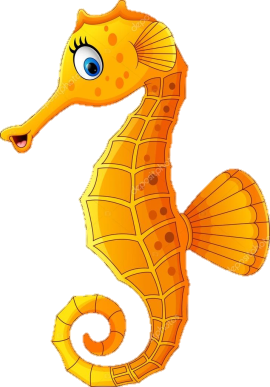 HẾT GIỜ
C. Điphotpho pentaoxit
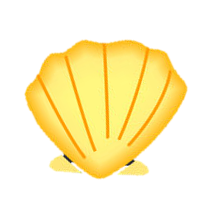 D. Điphotpho oxit
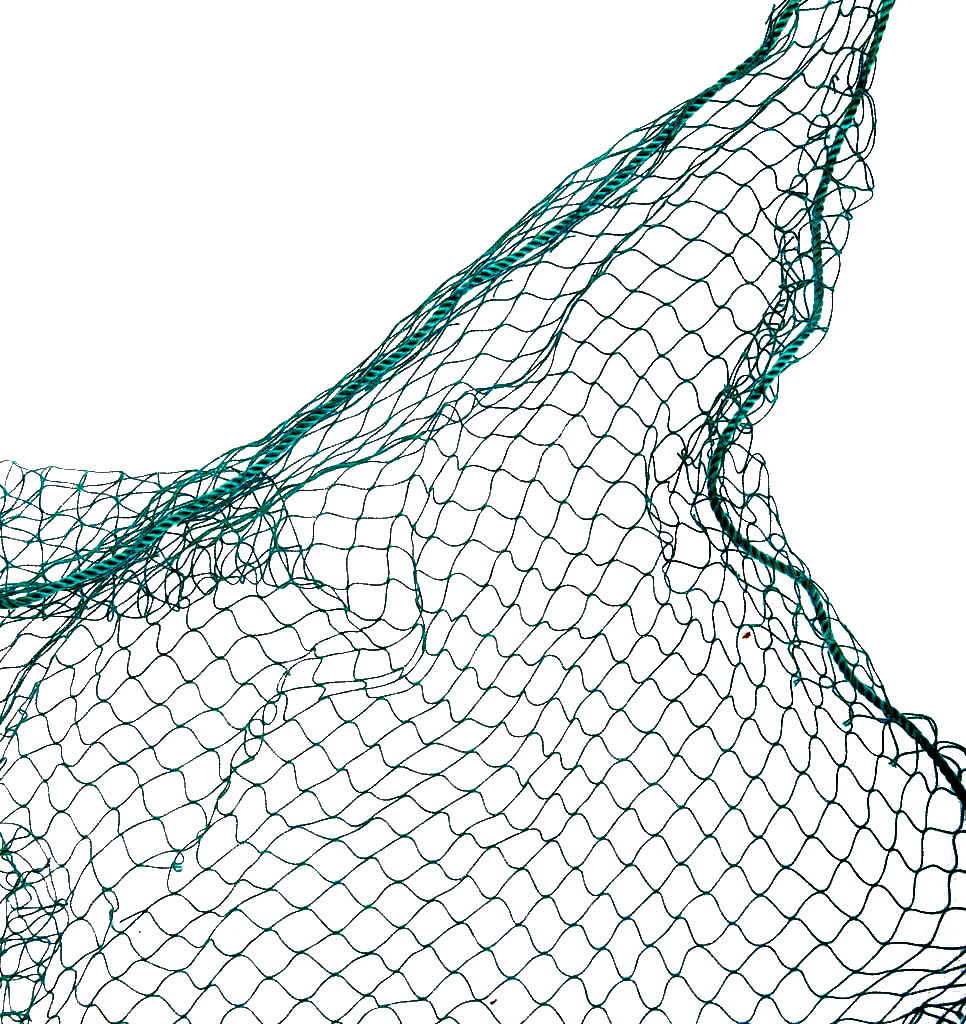 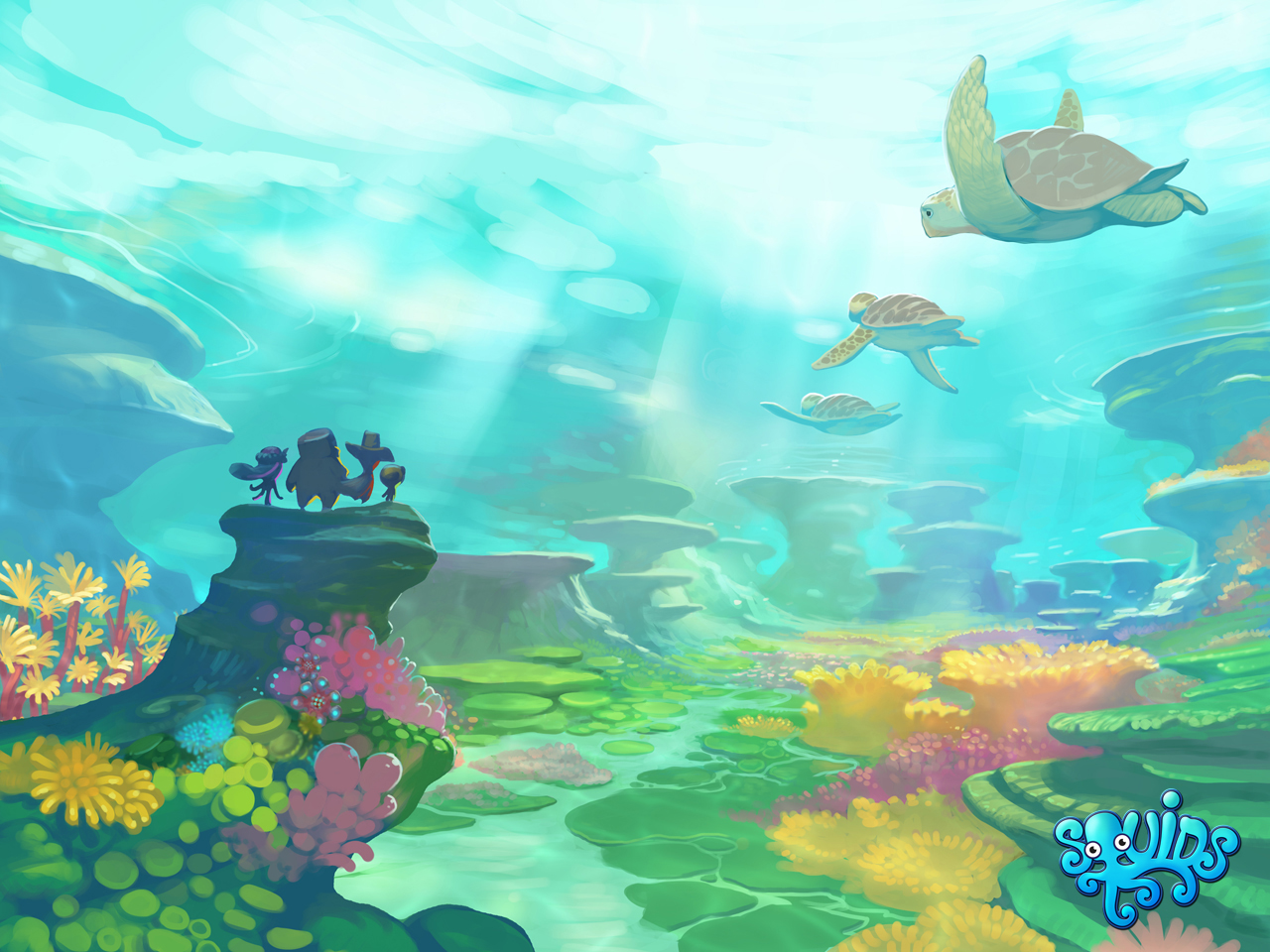 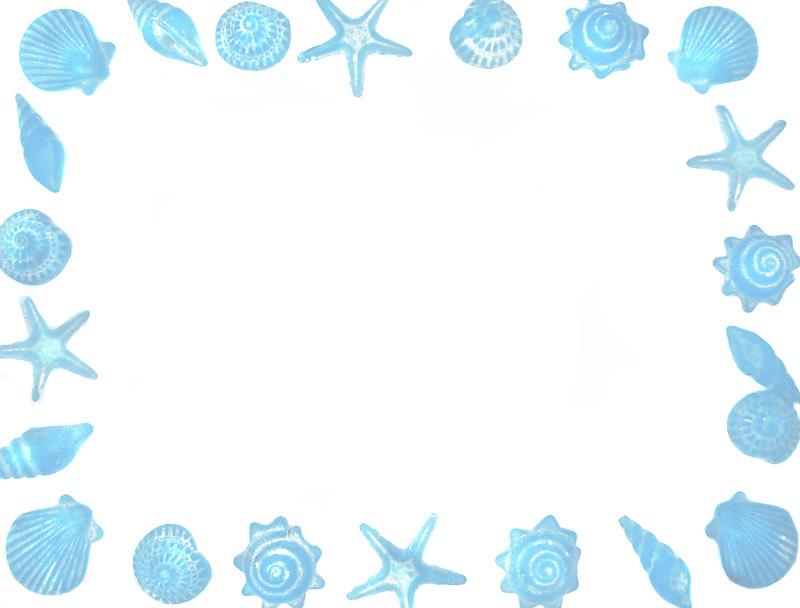 Bắt đầu!
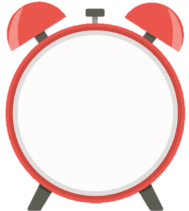 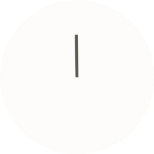 Tên gọi của Fe2O3
A. Sắt oxit
D. Oxit sắt từ
B. Sắt (II) oxit
C. Sắt (III) oxit
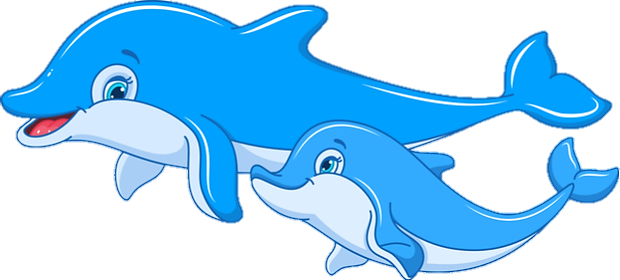 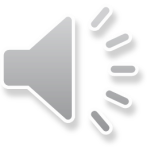 HẾT GIỜ
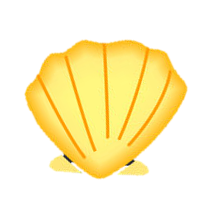 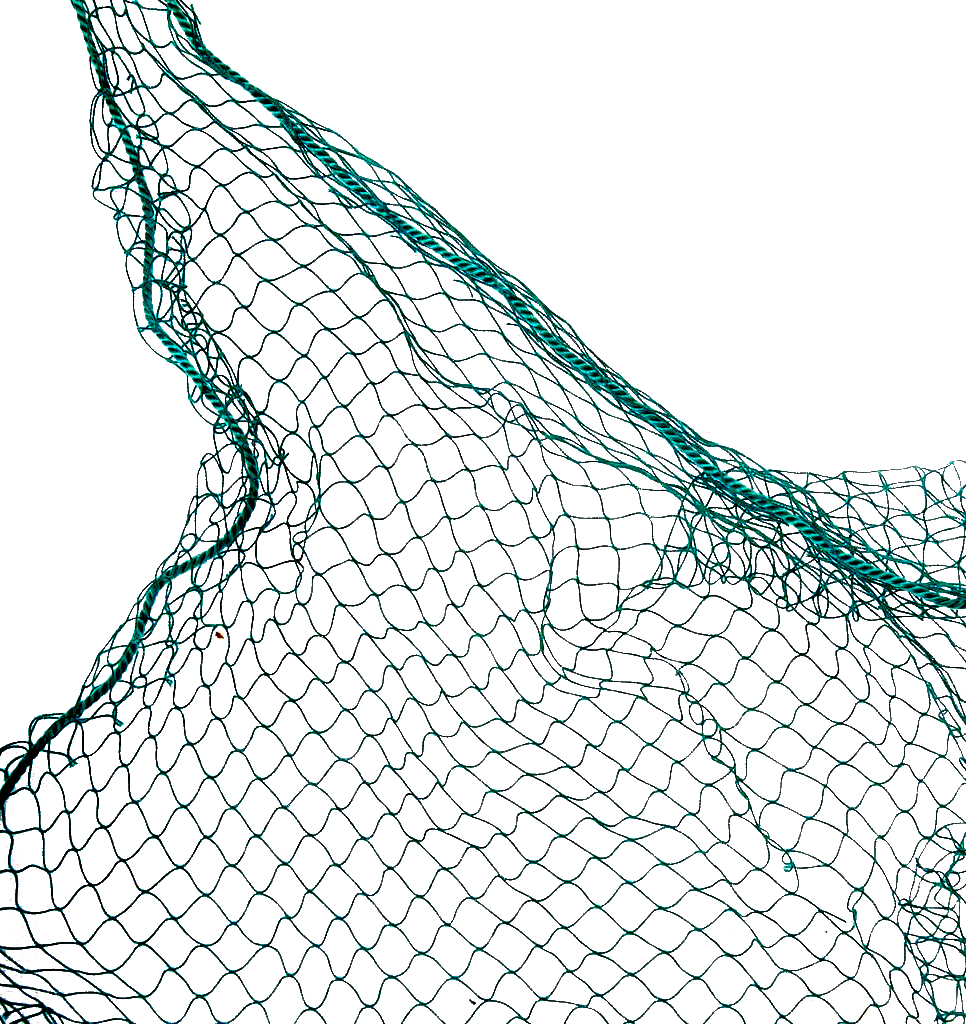 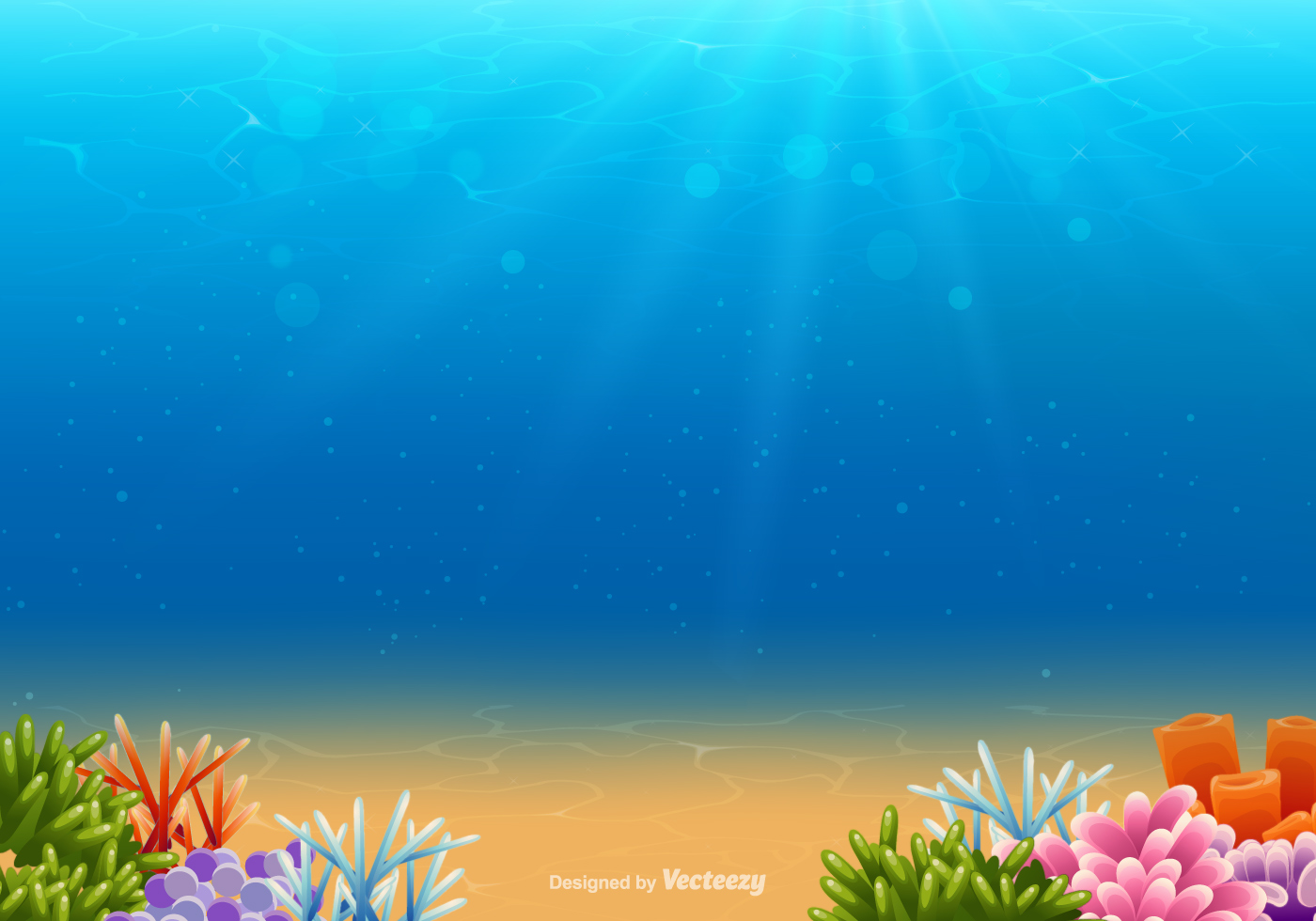 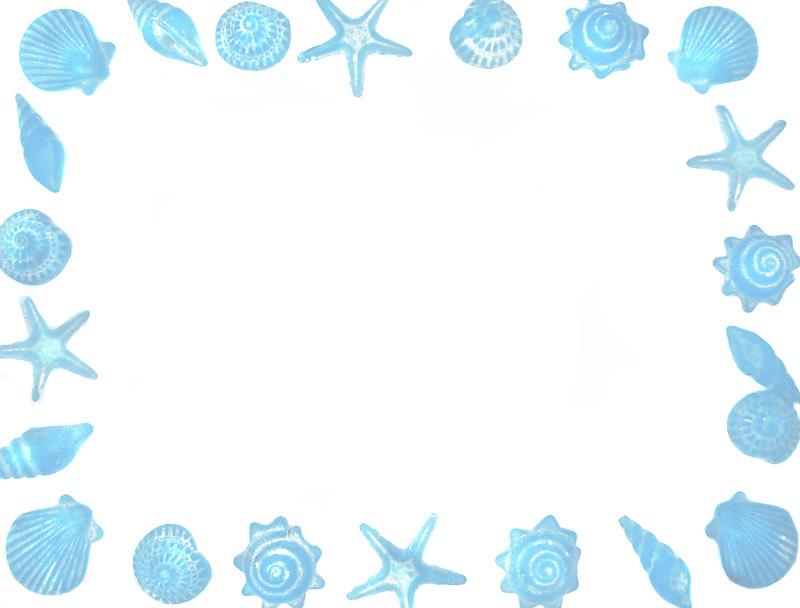 Bắt đầu!
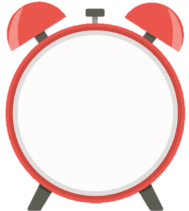 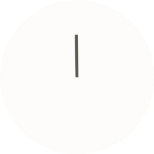 Tên gọi của CO2
A. Cacbon oxit
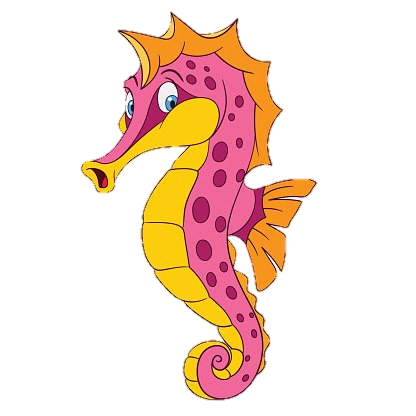 B. Cacbon trioxit
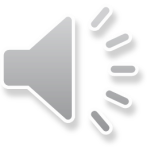 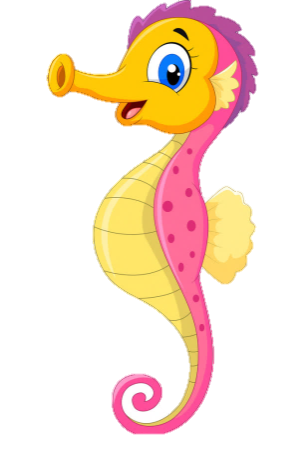 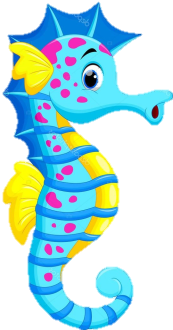 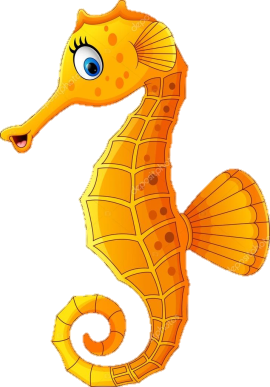 HẾT GIỜ
C. Cacbon đioxit
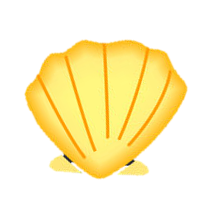 D. Cacbon monooxit